Wednesday English Lesson
Finding out about Julia Donaldson
Julia Donaldson
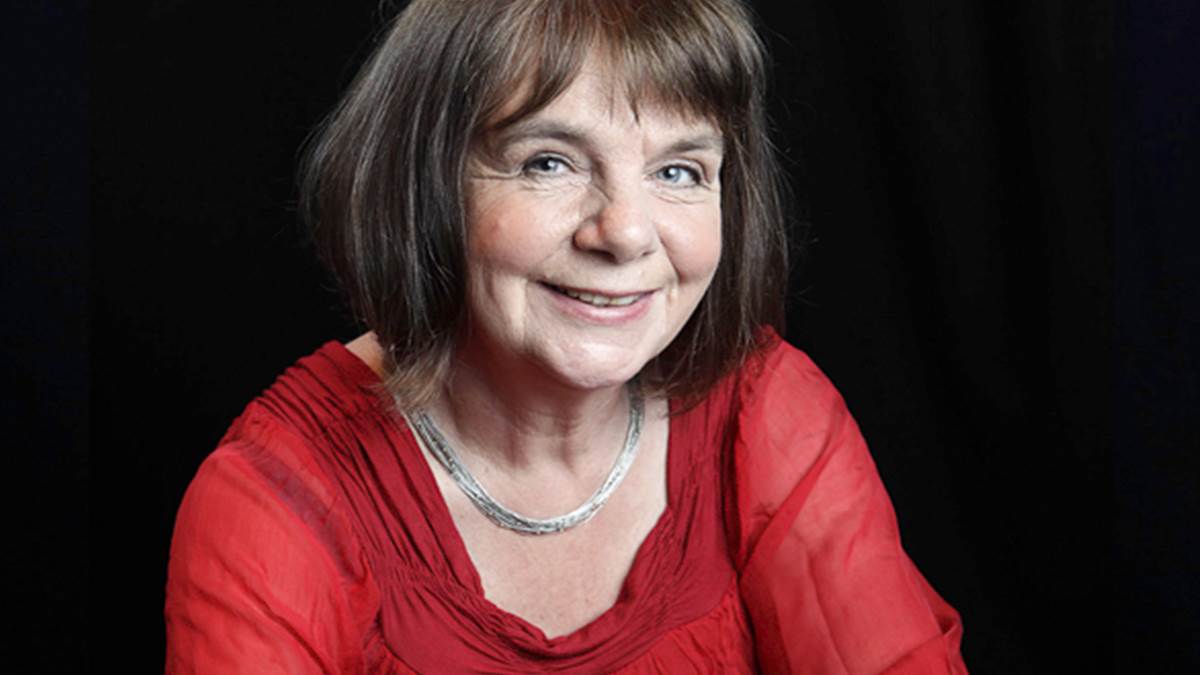 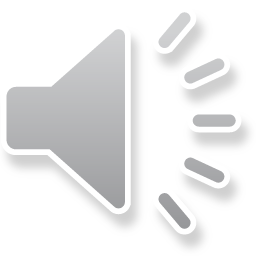 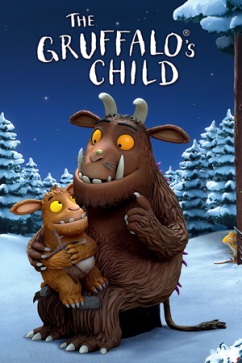 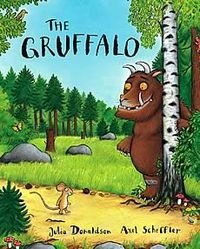 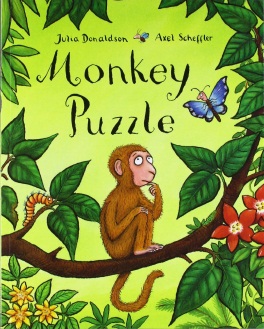 Here are some books by Julia Donaldson.Which ones have you read?
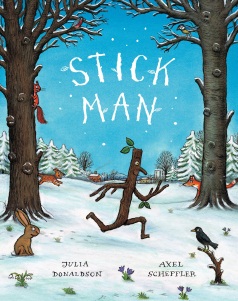 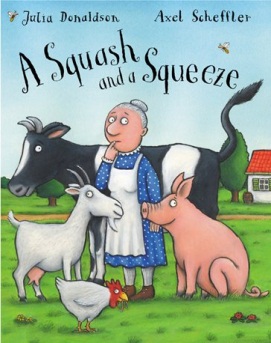 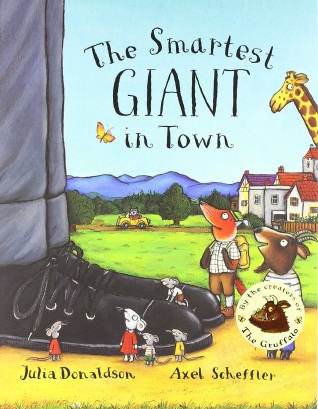 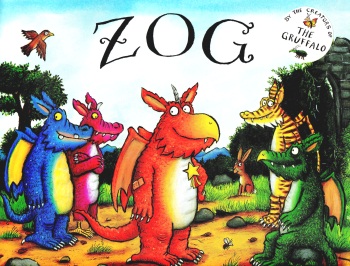 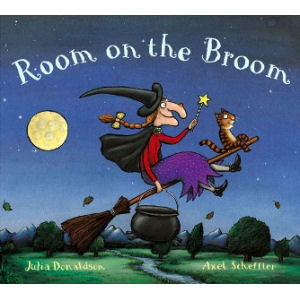 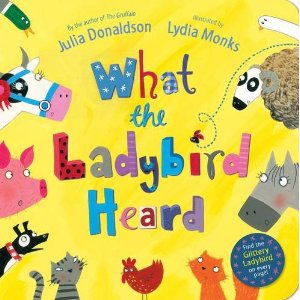 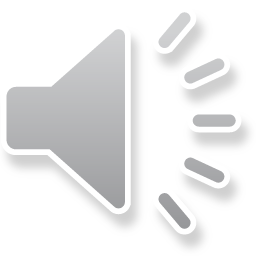 Today
Today we are going to be finding out about Julia Donaldson.

We are going to be writing a non-fiction book about Julia Donaldson.

Today once you have learnt about Julia Donaldson you will be planning your non-fiction book thinking about what headings and facts you want to include.
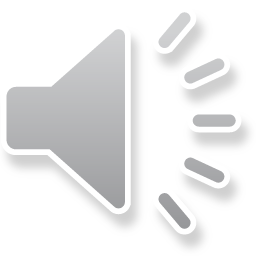 Links and fact cards
https://www.juliadonaldson.co.uk/about.htm
You can look on Julia Donaldson’s official website

https://www.youtube.com/watch?v=zFpWHRgDUpw
Here is an interview you can watch 

I am also uploading some Julia Donaldson fact cards (Wednesday 
English 2) you can read through
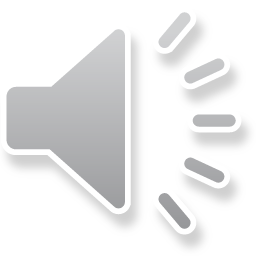 Some facts….
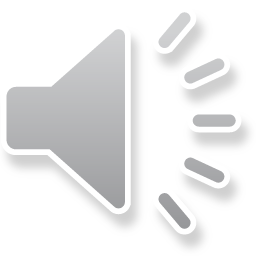 The very first book Julia wrote was ‘A Squash and a Squeeze’.
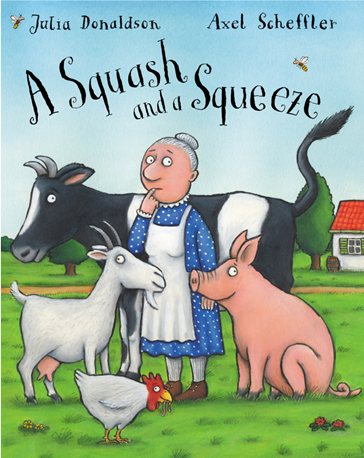 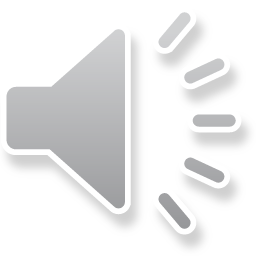 Julia was born in London.
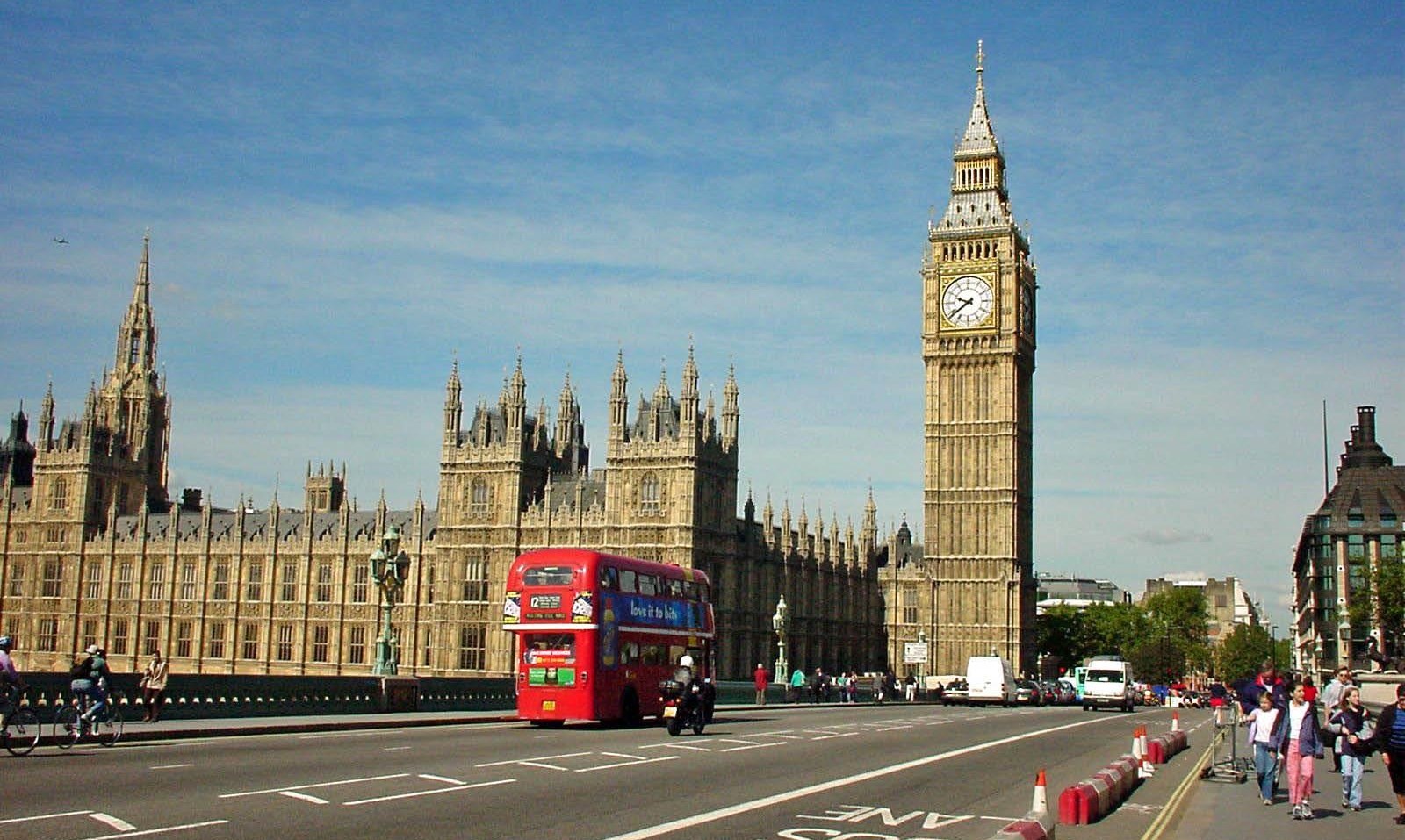 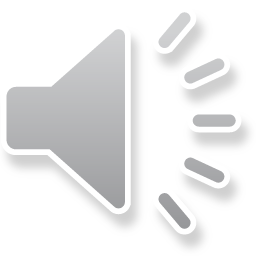 In her spare time, Julia enjoys singing and cycling.
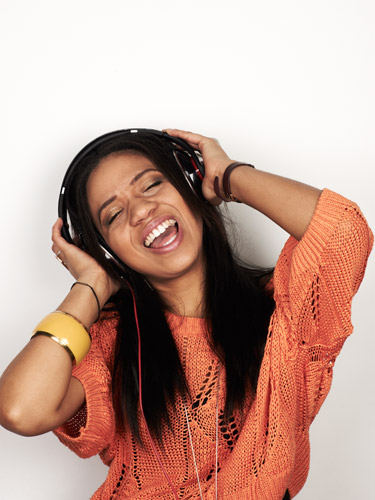 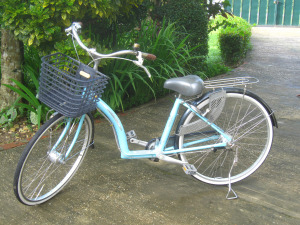 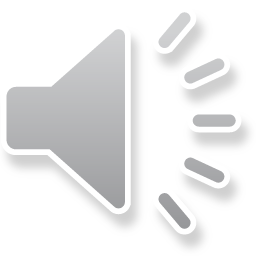 She has a pet cat called Goblin.
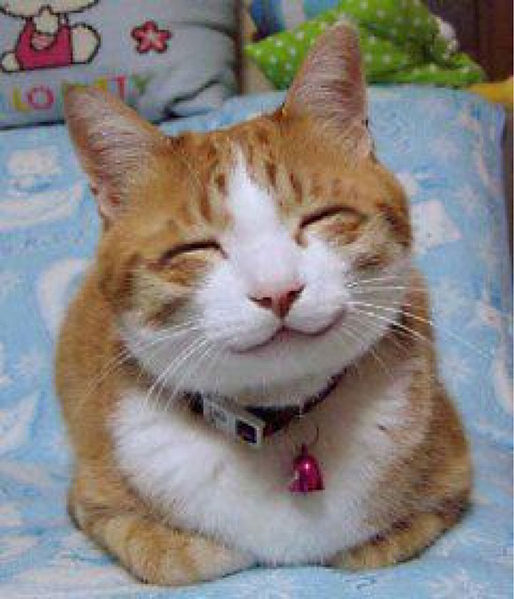 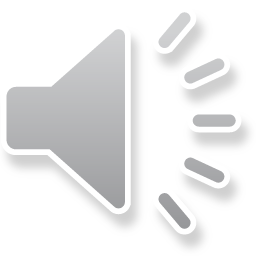 Julia thinks of ideas for her stories when she is in the bath or out walking!
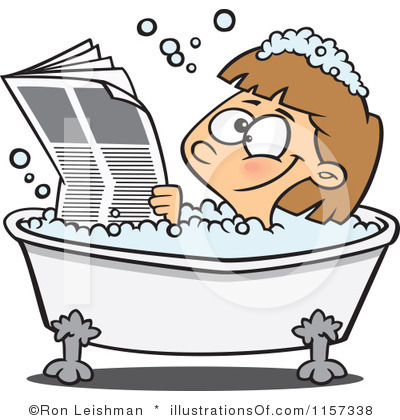 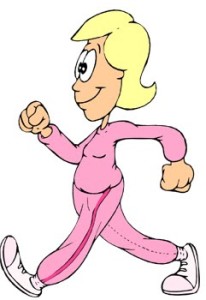 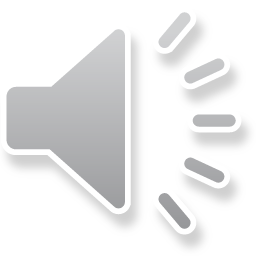 Julia can play the piano!
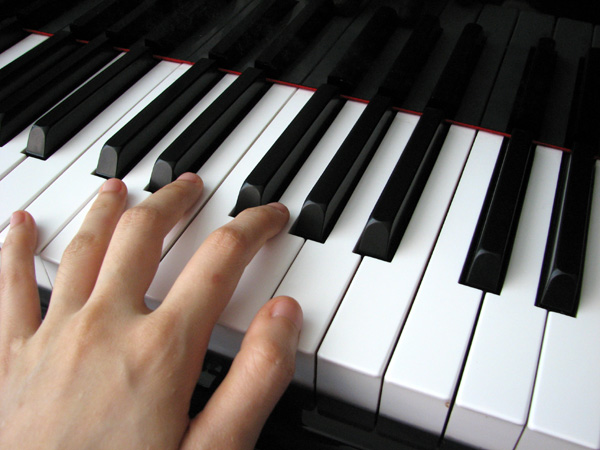 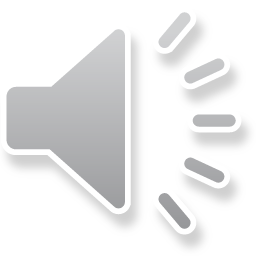 Julia was awarded an MBE in 2011.
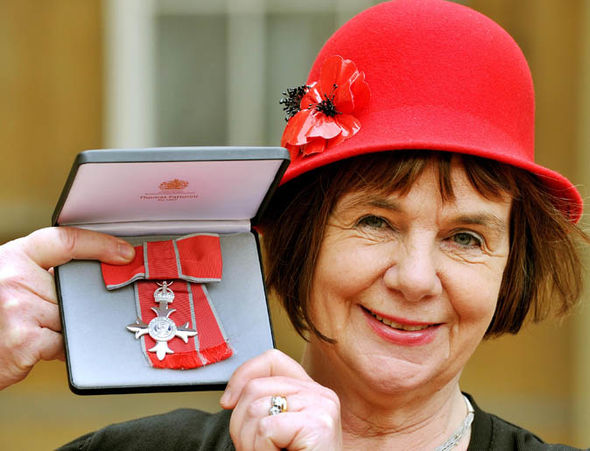 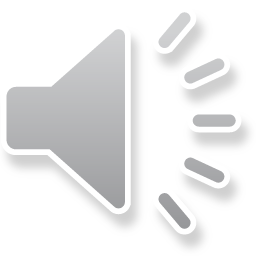 The Gruffalo was voted Great Britain’s favourite bedtime story.
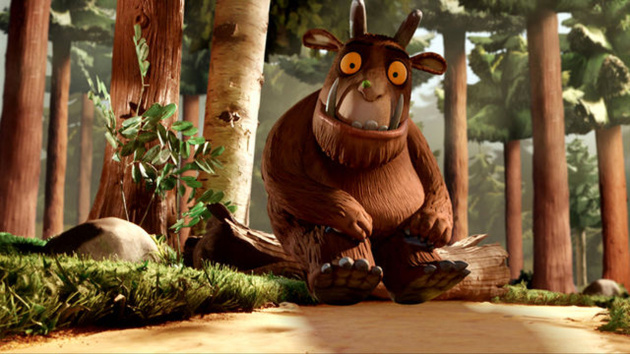 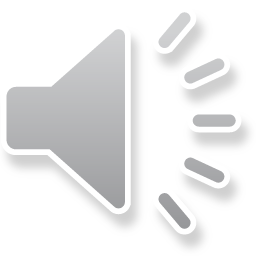 Julia’s favourite book she has written is ‘The Snail and the Whale’…
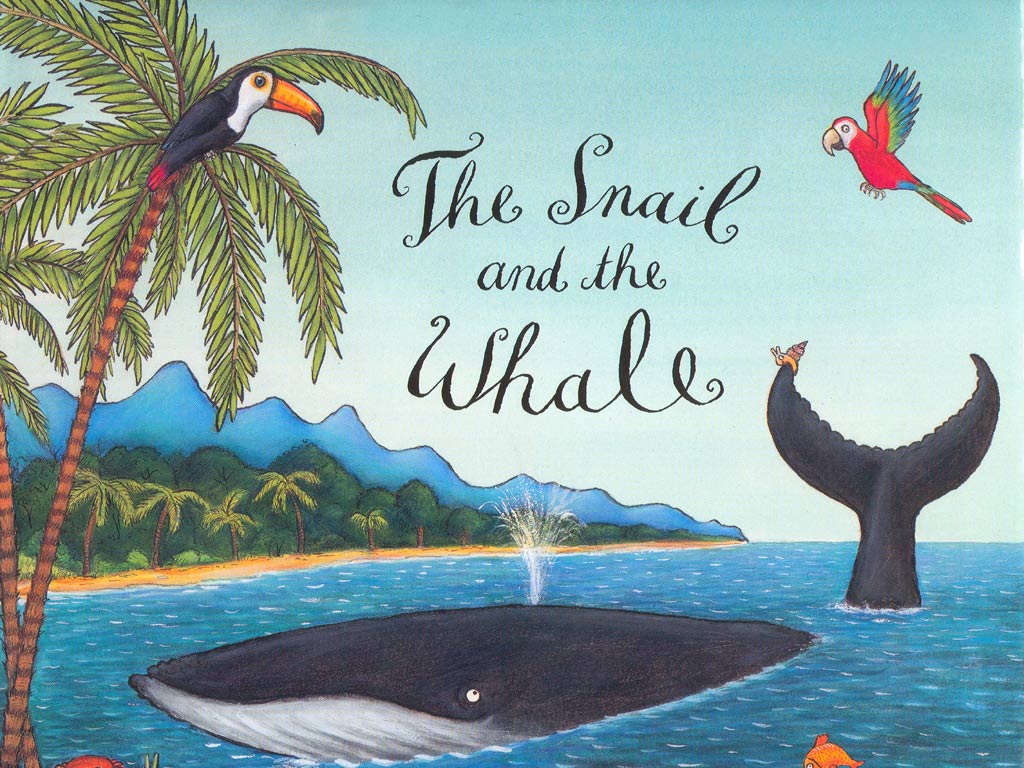 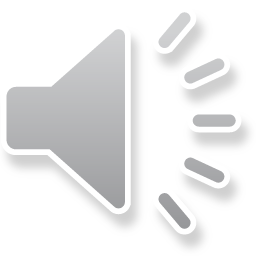 Task
Now you have learnt about Julia Donaldson it is time 
to plan what you are going to include in your 
non-fiction book. 
I have uploaded a planning template (Wednesday Year 1 English 3) you can use or you can use your own paper. 
I have included some headings on my template but you can change them if you have your own ideas! 
We will start writing the book tomorrow. 

Headings could be:
Hobbies              Interesting facts 
Early life             The Gruffalo 
Books                  Awards
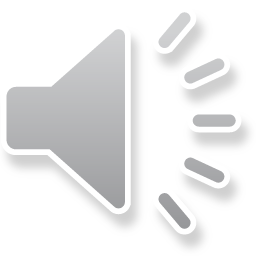